Государственное учреждение «Средняя школа №  32», Казахстан, ВКО, г. Усть-Каменогорск
Секреты 
Винни Пуха
Кроссворд по произведению 
Алана Милна 
«Винни Пух и все –все –все»
Всероссийский  дистанционный  конкурс  детских  творческих  работ    «В гостях у юбиляра»  конкурс  кроссвордов «Тайны произведений»
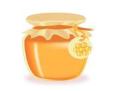 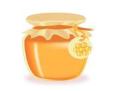 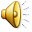 дальше
ресурсы
«Веселые подружки» руководитель – зав. школьной библиотекой Фурдыга М.Б.
Под каким именем я жил в лесу?
1
С
А
Н
Д
Р
Е
С
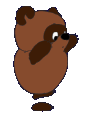 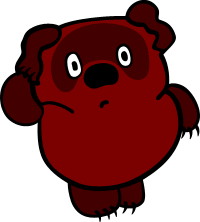 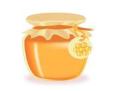 дальше
Какое имя решили придумать Пятачку Кенга и Кристофер Робен?
С
А
Н
Д
Р
Е
С
2
П
У
Ш
Е
Л
Ь
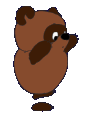 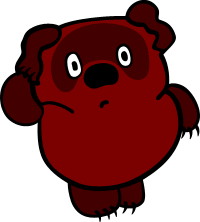 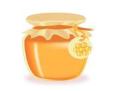 дальше
Что закричал Пятачок, заглянув в яму со Слонопотамом?
С
А
Н
Д
Р
Е
С
П
У
Ш
Е
Л
Ь
3
К
А
Р
А
У
Л
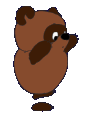 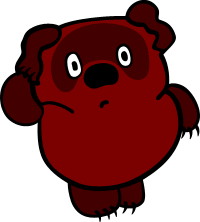 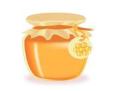 дальше
Как назывался замок, в котором жила Сова?
С
А
Н
Д
Р
Е
С
П
У
Ш
Е
Л
Ь
К
А
Р
А
У
Л
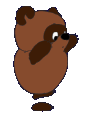 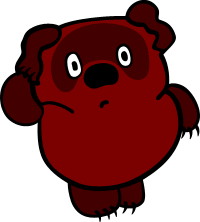 4
К
А
Ш
Т
А
Н
Ы
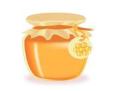 дальше
На какую приманку я собрался ловить Слонопотама?
С
А
Н
Д
Р
Е
С
П
У
Ш
Е
Л
Ь
К
А
Р
А
У
Л
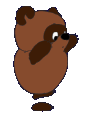 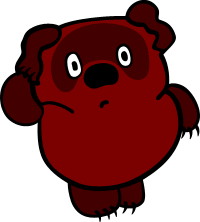 К
А
Ш
Т
А
Н
Ы
5
М
Ё
Д
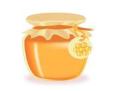 дальше
Как называлась игра, в которую я играл с Пятачком, Кроликом и Крошкой Ру?
С
А
Н
Д
Р
Е
С
П
У
Ш
Е
Л
Ь
К
А
Р
А
У
Л
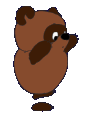 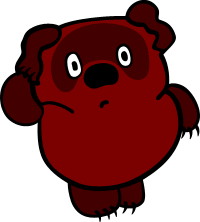 К
А
Ш
Т
А
Н
Ы
М
Ё
Д
6
П
У
С
Т
Я
К
И
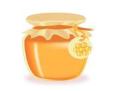 дальше
Что было в бутылке, которую я выловил во время дождя?
С
А
Н
Д
Р
Е
С
П
У
Ш
Е
Л
Ь
К
А
Р
А
У
Л
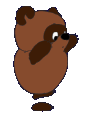 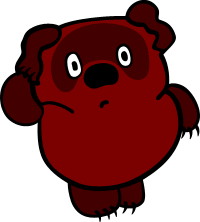 К
А
Ш
Т
А
Н
Ы
М
Ё
Д
П
У
С
Т
Я
К
И
7
С
П
А
С
Л
А
Н
И
Е
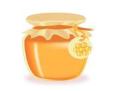 дальше
Какой предмет Кристофер Робин назвал «Мудрость Пуха?
С
А
Н
Д
Р
Е
С
П
У
Ш
Е
Л
Ь
К
А
Р
А
У
Л
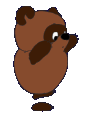 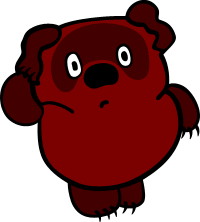 К
А
Ш
Т
А
Н
Ы
М
Ё
Д
П
У
С
Т
Я
К
И
С
П
А
С
Л
А
Н
И
Е
8
З
О
Н
Т
И
К
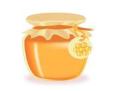 дальше
Назовите имя и фамилию писателя, придумавшего меня и всех моих друзей
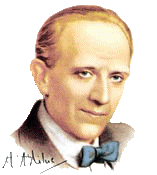 С
А
Н
Д
Р
Е
С
П
У
Ш
Е
Л
Ь
К
А
Р
А
У
Л
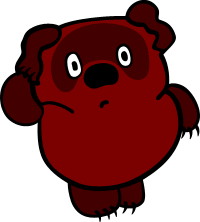 К
А
Ш
Т
А
Н
Ы
М
Ё
Д
П
У
С
Т
Я
К
И
С
П
А
С
Л
А
Н
И
Е
З
О
Н
Т
И
К
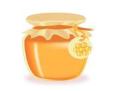 дальше
http://0lik.ru/uploads/posts/2009-12/1261683467_0lik.ru_01.jpg  рамка

http://www.proshkolu.ru/content/media/pic/std/2000000/1111000/1110064-e4189e88ae9baae9.gif  анимашка Винни пух



  http://www.mobilmusic.ru/file.php?id=637072   песня Винни-Пуха

http://ruant.narod.ru/Vinni/Vinni3.gif Винни пух 
          
http://0lik.ru/uploads/posts/2009-12/1261683467_0lik.ru_01.jpg  слайд 1

http://lib.rus.ec/files/author-portrait-18064-milne-alan-alexander.jpg Алан  Милн
Ресурсы
http://os1.i.ua/1/101/295950.jpg  фон
http://photos1.fotosearch.com/bthumb/CSP/CSP712/k7121211.jpg горшок с медом